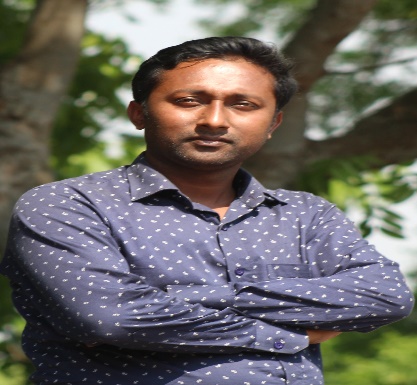 মাল্টিমিডিয়া কনটেন্ট পরিচিতি
শিক্ষক পরিচিতি
স্বাগতম
পরবর্তী পাতা
পাঠ পরিচিতি
া
শিখনফল
অষ্টম শ্রেনী
উপস্থাপনা
জোড়ায় কাজ
দলগত কাজ
উপসংহার
কৃষ্ণ রায়,সহকারী শিক্ষক,শত্রুজিৎপুর কে পি মাধ্যমিক বিদ্যালয়,মাগুরা সদর,মাগুরা।
HOME
HOME
HOME
আজকের ক্লাসে সবাইকে স্বাগতম
HOME
পরিচিতি
কৃষ্ণ রায়
সহকারী শিক্ষক
শত্রুজিৎপুর কে পি মাধ্যমিক বিদ্যালয়,
মাগুরা
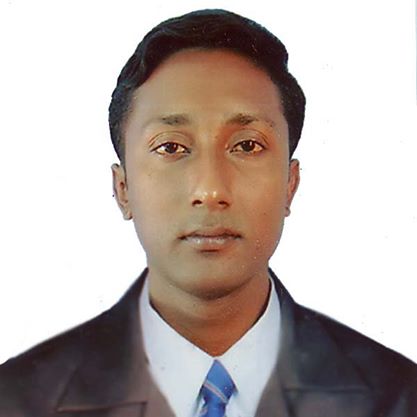 18/09/2021
KRISHNA ROY
পাঠ পরিচিতি
HOME
শ্রেণিঃ ৮ম
বিষয়ঃ কৃষি শিক্ষা
৩য় অধ্যায়ঃ গৃহপালিত পাখি পালন
১ম পরিচ্ছেদঃ মুরগি পালন পদ্ধতি
সময়ঃ ৪5 মিনিট
তারিখ	: ২১/09/2021
শিখনফল
HOME
মুরগি পালন পদ্ধতি সম্পর্কে জানতে পারবে
বিভিন্ন প্রকার পালন পদ্ধতি পারবে বলতে পারবে
বিভিন্ন প্রকার পদ্ধতির সুবিধা-অসুবিধা ব্যাখ্যা           করতে পারবে
HOME
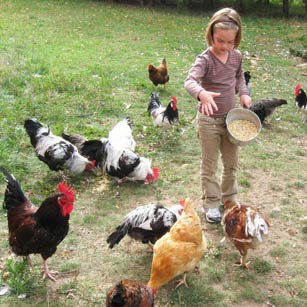 ভিডিও চিত্র ও ছবিগুলো লক্ষ্য কর
HOME
মুরগি পালন পদ্ধতি
HOME
জোড়ায় কাজ
কী কী ভাবে মুরগি পালন করা যেতে পারে?
সময়ঃ ৫ মিনিট
HOME
বিভিন্ন প্রকার মুরগি পালন পদ্ধতি
ছাড়া অবস্থায় মুরগি পালন
আধা ছাড়া অবস্থায় মুরগি পালন
আবদ্ধ অবস্থায় মুরগি পালন
HOME
ছাড়া অবস্থায় মুরগি পালন
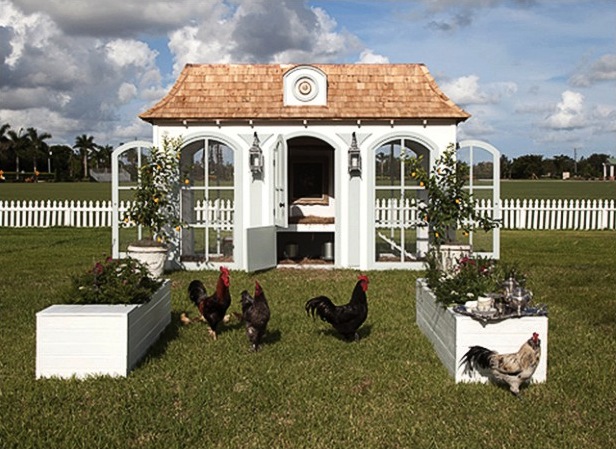 HOME
আধা ছাড়া অবস্থায় মুরগি পালন
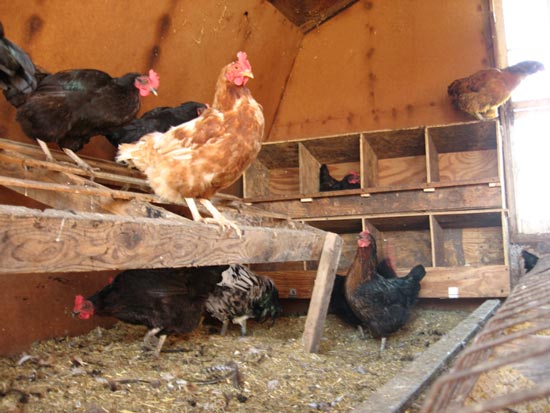 HOME
আবদ্ধ অবস্থায় মুরগি পালন
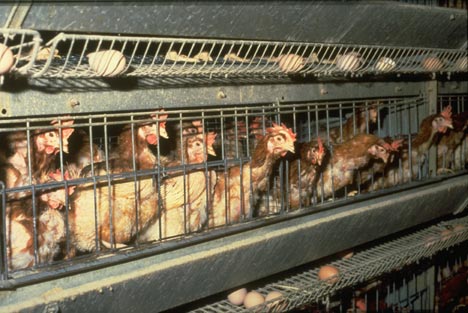 HOME
দলীয় কাজ
আধা ছাড়া অবস্থায় মুরগি পালন করে 
তোমরা কী কী সুবিধা পেতে পারো?
সময়ঃ ১০ মিনিট
HOME
আধা ছাড়া অবস্থায় মুরগি পালনের সুবিধা
বেশি সংখ্যক মুরগি পালন করা যায়
সংকর ও বিদেশি মুরগি পালন করা যায়
মুরগি হারিয়ে যায় না
ঠিকমত ডিম সংগ্রহ করা যায়
মুরগি নিজের নিয়ন্ত্রনে রাখা যায়
HOME
মূল্যায়ন
প্রধানত কয় পদ্ধতিতে মুরগি পালন করা যায় ?
আবদ্ধ অবস্থায় মুরগি পালন পদ্ধতি কয় প্রকার ?
লিটার তৈরীতে সাধারণত কী কী উপাদান ব্যবহার করা হয় ?
HOME
বাড়ির কাজ
‘ ছাড়া ও আধা ছাড়া অবস্থায় মুরগি পালনে কী 
  ধরণের অসুবিধার সম্মুখীন হতে হয় বলে তুমি মনে কর।
উপসংহার
HOME
ধন্যবাদ
সবাইকে
CLOSE